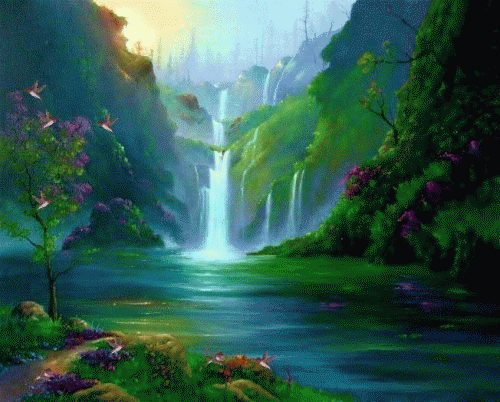 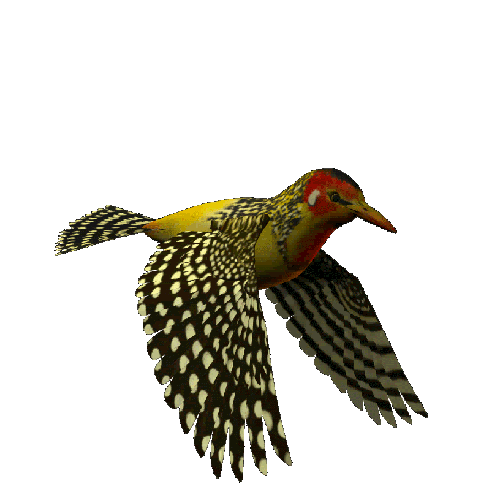 আজকের ক্লাসে সবাইকে
স্বাগতম
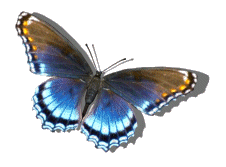 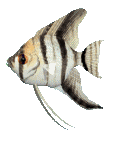 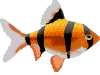 পরিচিতি
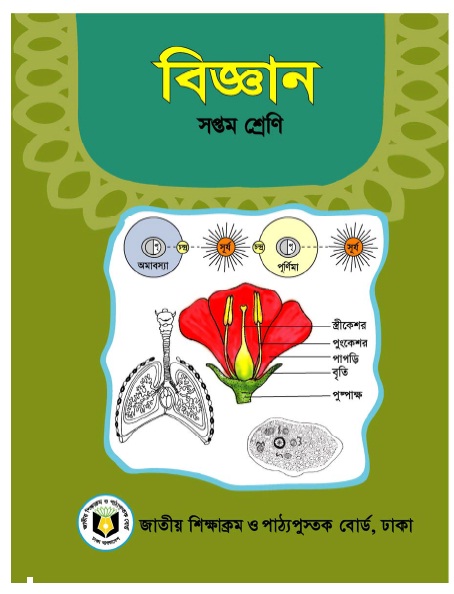 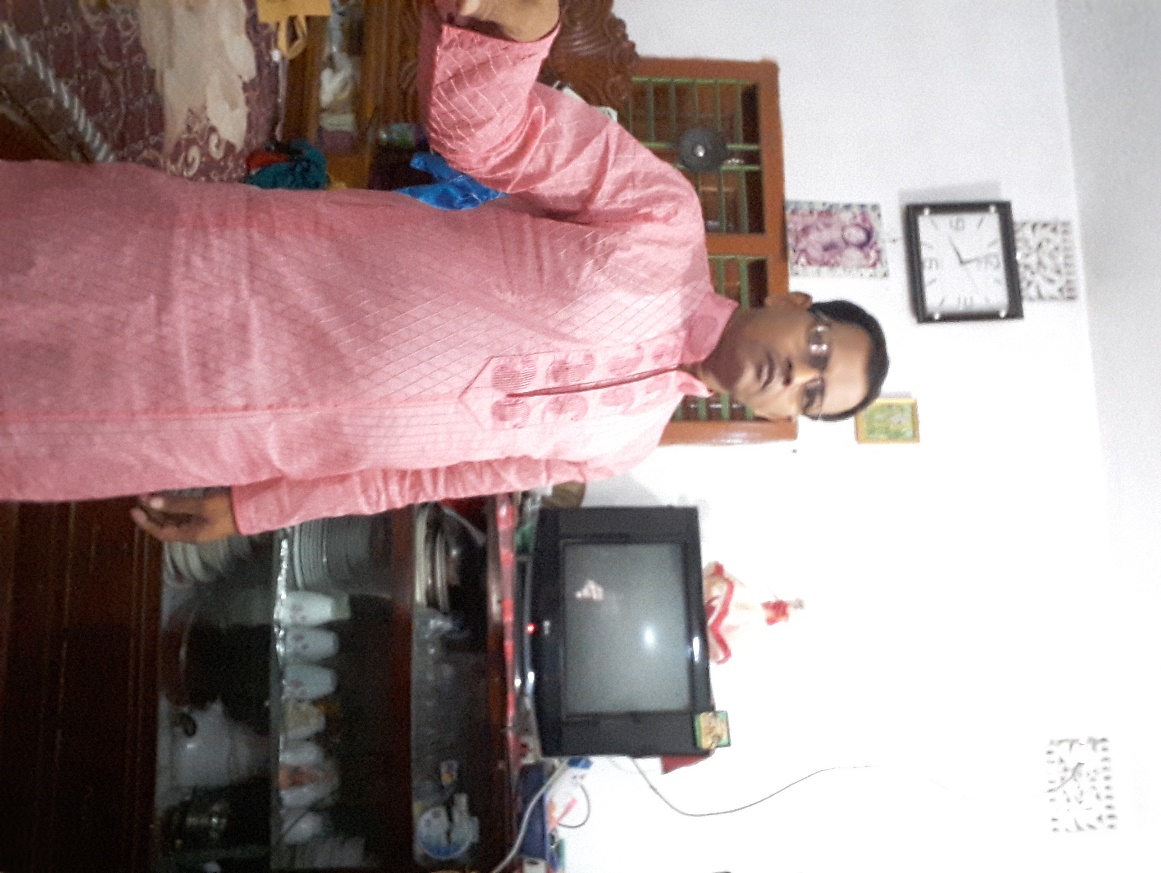 শ্রেণীঃ- ৬ষ্ঠ
বিষয়ঃ কৃষি শিক্ষা
অধ্যায়ঃ-ষষ্ঠ
পাঠঃ ১,২ ও ৩
সম্ভু নাথ রায়
মনোহরপুরদাখিল মাদরাসা
মনিরামপুর,যশোর
Email- sambho7440@gmail.com
চিত্রে কিসের ছবি দেখতে পাচ্ছ ?
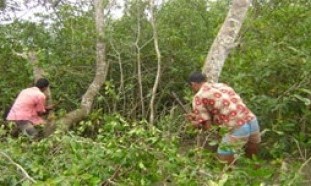 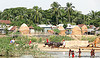 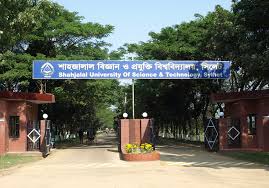 বন
বন কাকে বলে?
গাছ  দ্বারা আচ্ছাদিত  বিশাল এলাকাকে কি  বলে ?
আজকের পাঠ-------
প্রাকৃতিক বন, সামাজিক বন ও কৃষি বনের পরিচিতি  এবং
গুরুত্ব আলোচনা ।
শিখনফল
এই অধ্যায়ে শিক্ষার্থীরাঃ--------
প্রাকৃতিক,সামাজিক ও কৃষি বন সম্পরকে বলতে পারবে।
বনের গুরুত্ব ব্যাখ্যা করতে পারবে।
কৃষি বন ও সামাজিক বনের মধ্যে পার্থক্য নির্ণয় করতে পারবে।
পরিবেশের ভারসাম্য রক্ষায় সামাজিক বনের গুরুত্ব বলতে পারবে।
বনের প্রকারভেদ
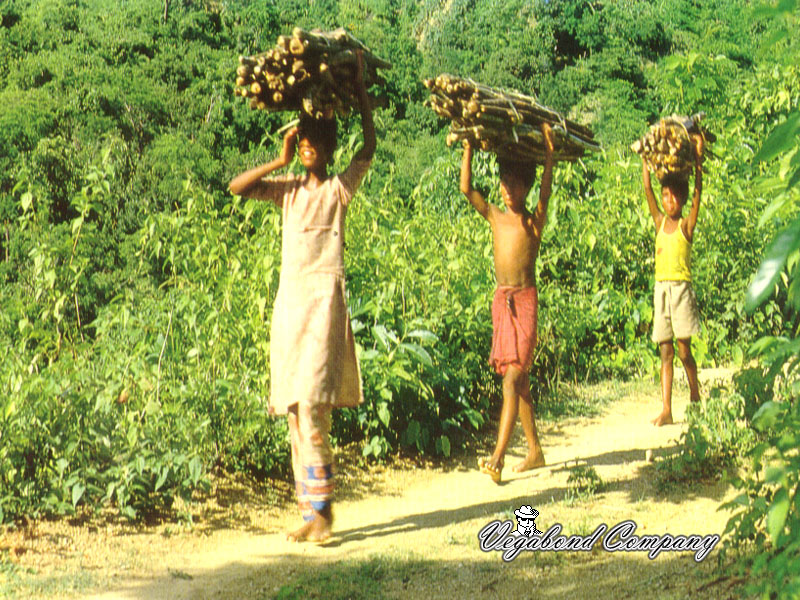 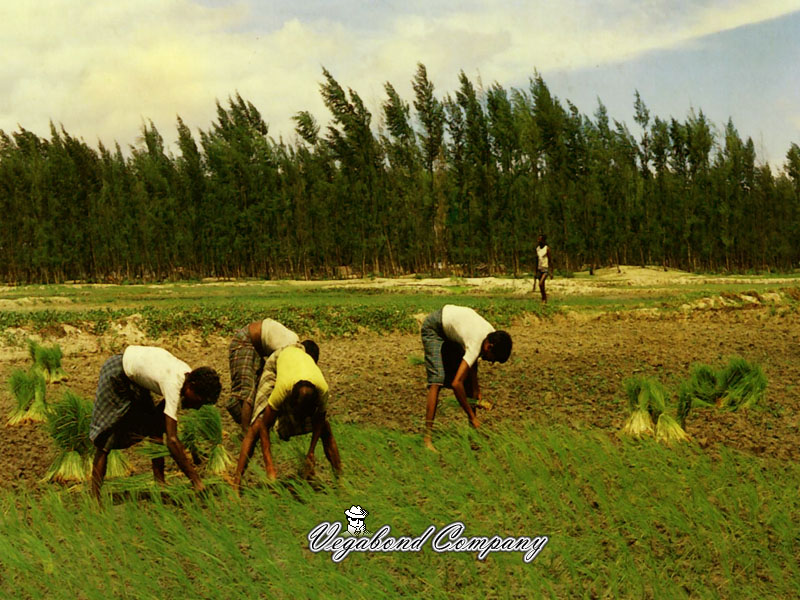 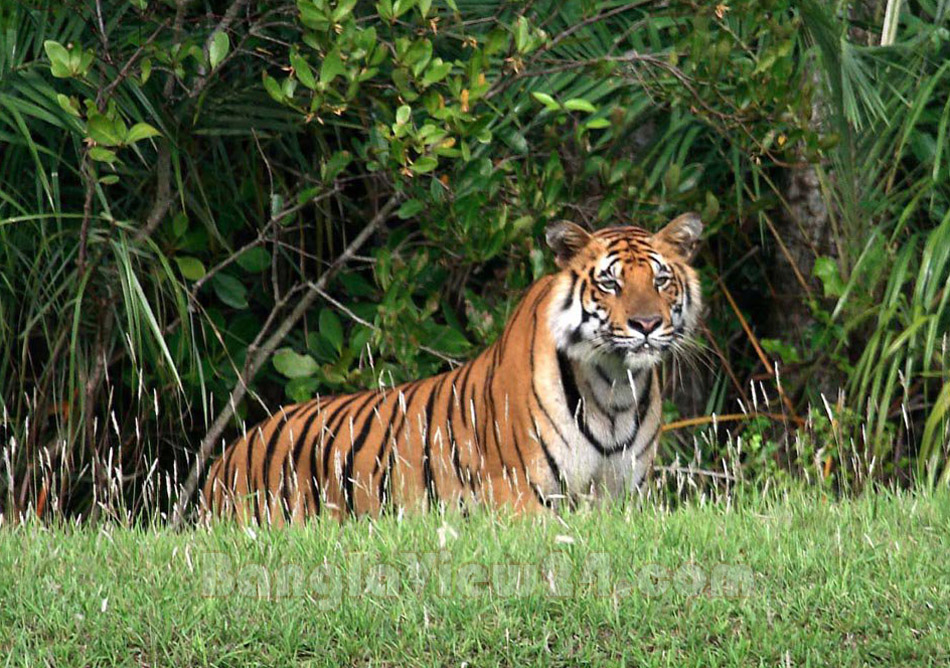 প্রাকৃতিক বন
সামাজিক বন
কৃষি বন
একক কাজ
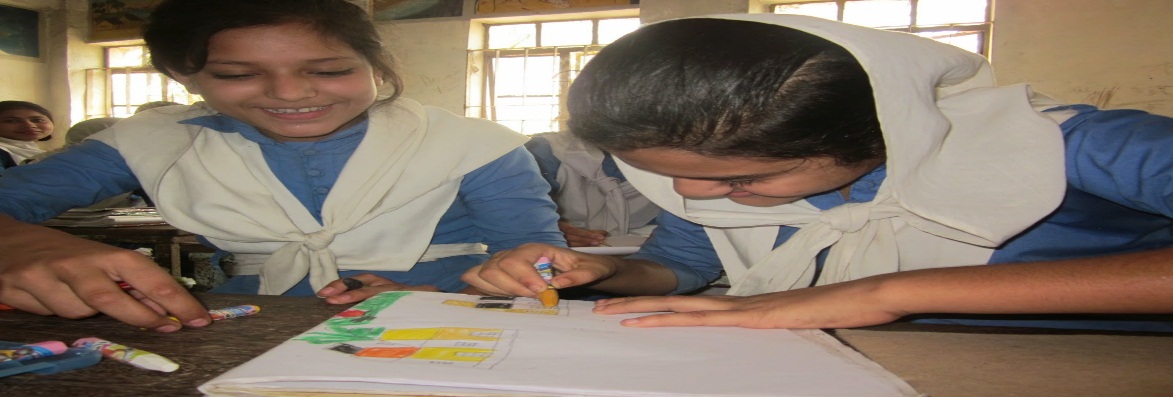 বন কাকে বলে?
প্রাকৃতিক বন
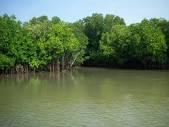 প্রাকৃতিক বনঃ প্রকৃতিতে  আপনা আপনি যে বিস্তৃত বনাঞ্চল সৃষ্টি হয় তাকে প্রাকৃতি বন বলে।
অবস্থানঃ খুলনা,বাগেরহাট,সাতক্ষিরা জেলায় সুন্দরবন অবস্থিত।এছাড়া ঢাকার গাজিপুর ও মধুপুরের শালবনও প্রাকৃতিক বন।
বনের বৃক্ষঃ সুন্দরি,শাল,গজন,গেওয়া,কেওড়া,বাইন প্রভৃতি প্রধান
প্রাণীঃ হাতি,বাঘ,হরিণ,বানর,ভালুক,অজগরএবং ভিভিন্ন পোকামাকড়।
সমভুমির বন
পাহাড়ি বন
উপকুলীয় বন
জোড়ায় কাজ
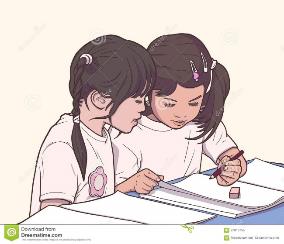 প্রাকৃতিক বনের গুরুত্ব লিখ।
সামাজিক বন
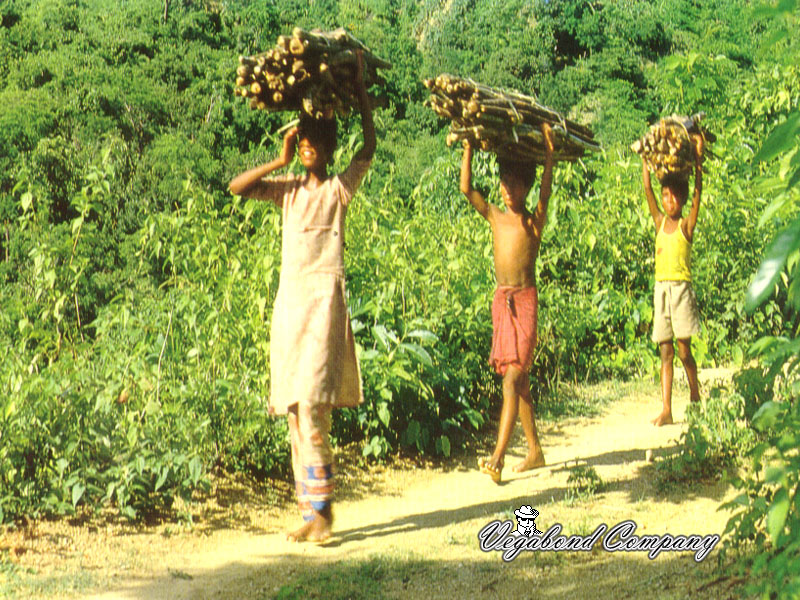 প্রাকৃতিক বনঃ মানুষ নিজেদের প্রয়োজন মেটানোর জন্যপরিকল্পনা করে যে বন সৃষ্টি করে, তাকে সামাজিক বন বলে।
অবস্থানঃ পটুয়াখলী,নোয়াখালী, ভোলা এবংচট্টগ্রামের উপকুলীয় অঞ্চলে উপকুলীয় বনসৃষ্টি করা হয়েছে ।
বনের বৃক্ষঃ কেওড়া,বাইন প্রভৃতি প্রধান।
কৃষি বন
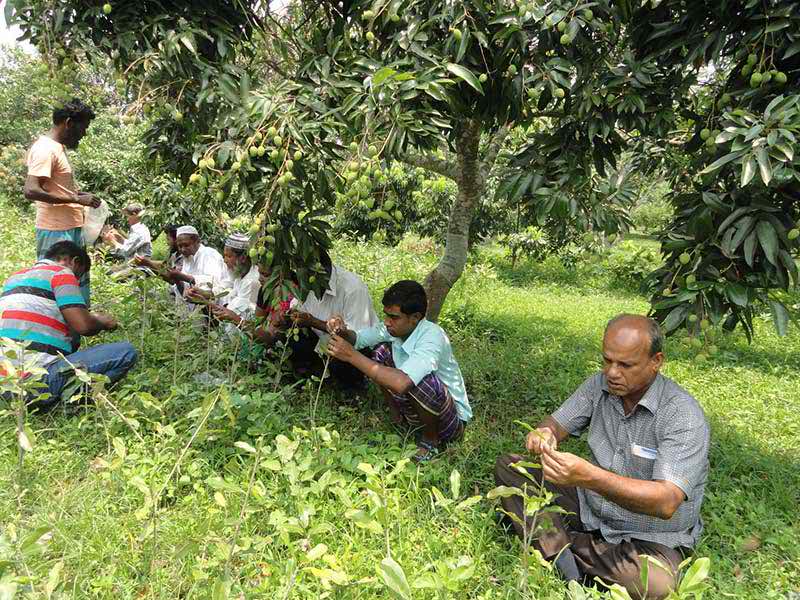 প্রাকৃতিক বনঃ একই জমিতে একই সময়ে  বাপযায়ক্রমে বিভিন্ন গাছ,ফসল,পশুপাখি উৎপাদন হচ্ছে কৃষি বনায়ন।
বনের বৃক্ষঃ সুপারি,তাল,বাবলা,নারকেল,মেহগুনি ইত্যাদি।
কৃষি বনায়ন পদ্ধতি
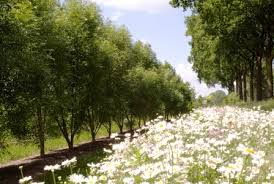 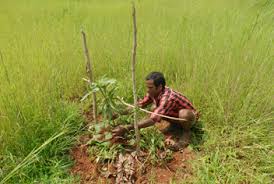 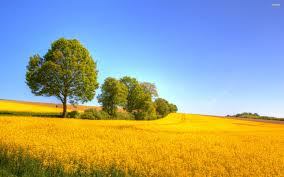 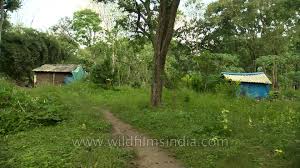 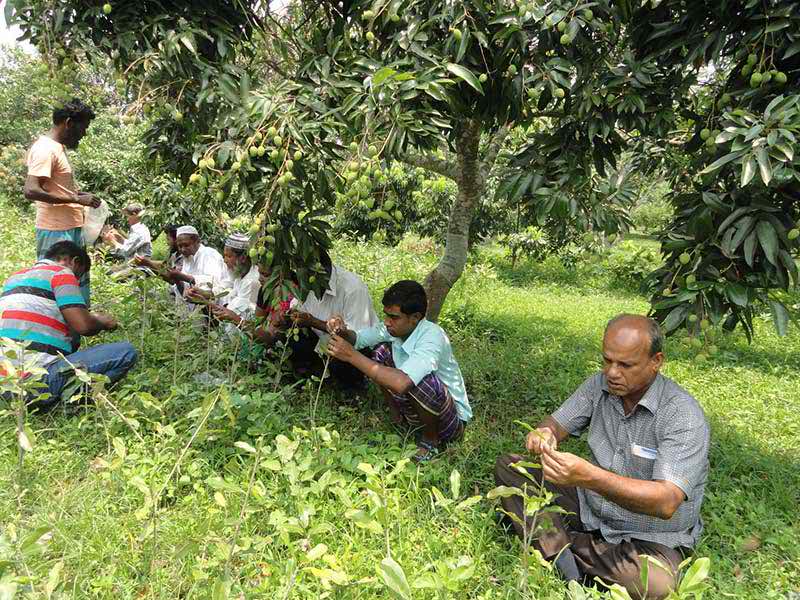 মাঠ ফসল
ধানের সাথে বৃক্ষ
ধানের সাথে সবজি চাষ
ফুলের সাথে কাঠ গাছ
বাড়ির চারপাশে কৃষি বনায়ন
দলীয় কাজ
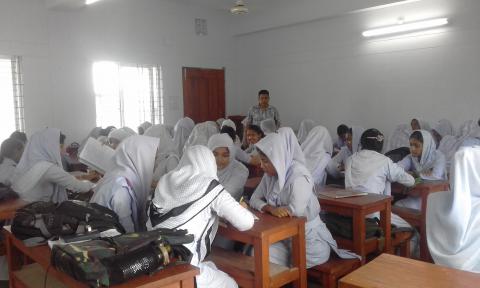 সামাজিক বনের গুরুত্ব  লিখ।
ক - দল
কৃষি বনের গুরুত্ব লিখ।
খ - দল
মূল্যায়ন
বনের প্রকারভেদ
প্রাকৃতিক বন কাকে বলে ?
বন কত প্রকার ও কী কী ?
সামাজিক বন কাকে বলে ?
বনের ২টি গুরুত্ব উল্লেখ কর ।
প্রাকৃতিক বনঃ প্রকৃতিতে  আপনা আপনি যে বিস্তৃত বনাঞ্চল সৃষ্টি হয় তাকে প্রাকৃতি বন বলে।
প্রাকৃতিক বনঃ মানুষ নিজেদের প্রয়োজন মেটানোর জন্যপরিকল্পনা করে যে বন সৃষ্টি করে, তাকে সামাজিক বন বলে।
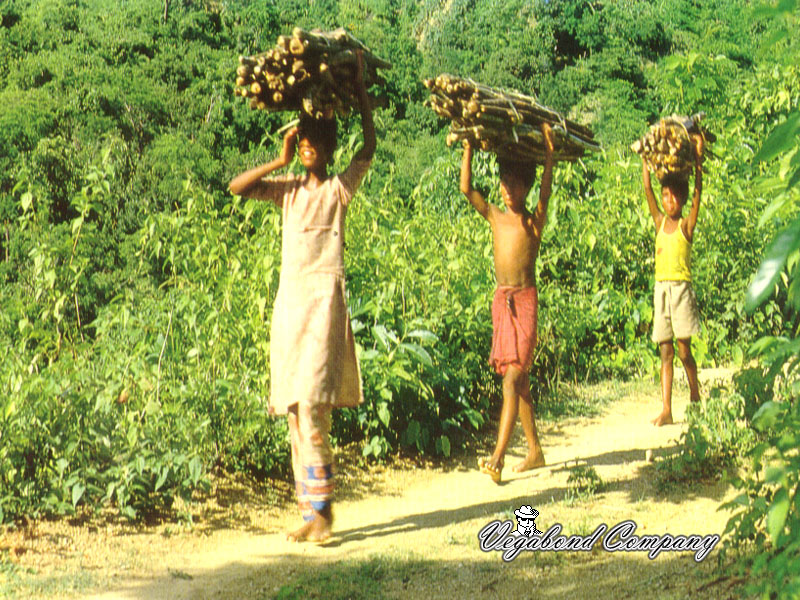 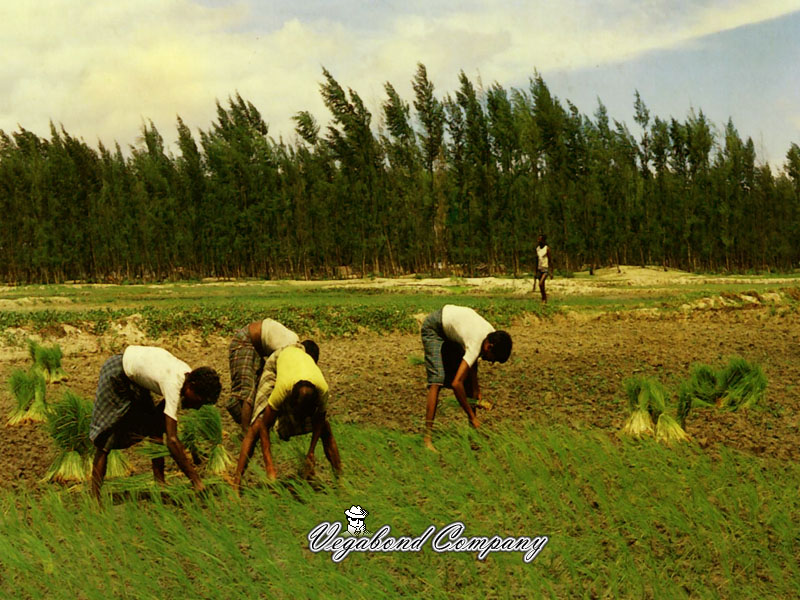 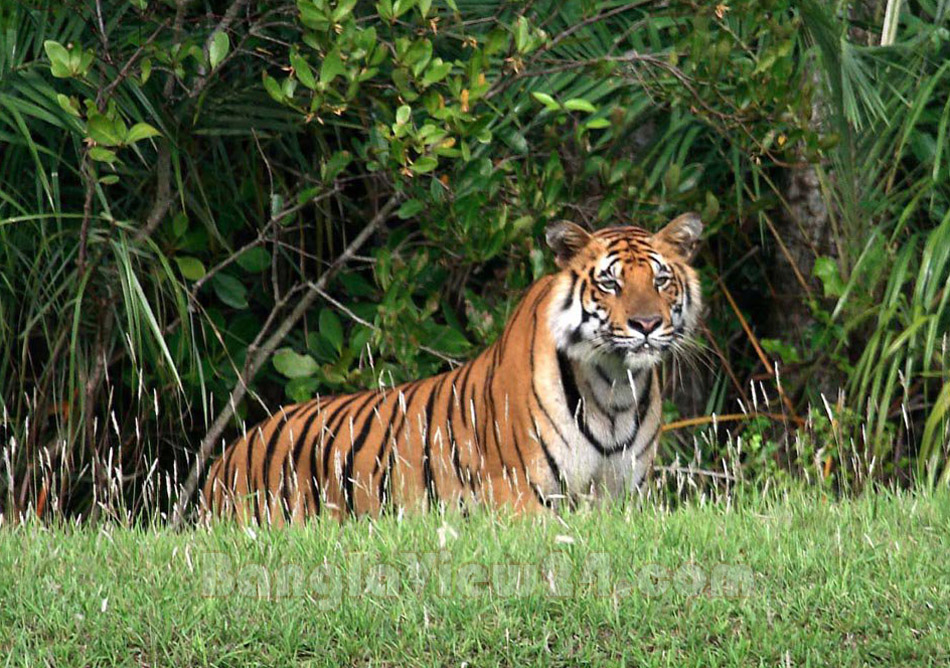 প্রাকৃতিক বন
সামাজিক বন
কৃষি বন
বাড়ির কাজ
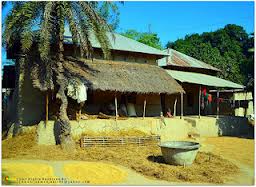 তোমাদের বাড়ির আশে পাশে যেসব উদ্ভিদ রয়েছে সেগুলোর নামের তালিকা করে নিয়ে আসবে।
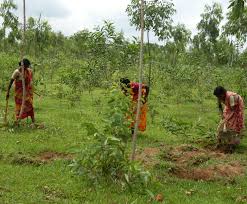 সকলকে  ধন্যবাদ